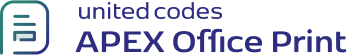 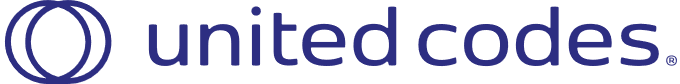 This is the demo that showcases how to set the created and modified dates using AOP.
 
{TEXT}